Муниципальное дошкольное образовательное учреждение
«Детский сад №139»
«Использование пособий Л.С. Русановой в работе учителя-логопеда на занятиях 
по обучению грамоте.
(мастер-класс
«Игры на липучках»)»
Часть 2




Подготовили:
Учитель-логопед :  Худякова Елена Михайловна
Учитель-логопед : Груздева Раиса Ивановна
Учитель-логопед :  Липина Юлия Владимировна
Альбом «Слоги»
Цель: научить читать слоги-слияния
Задачи: - закрепить графический образ букв
-развивать зрительное восприятие, фонематический слух, внимание и память.
«Чудеса на виражах»
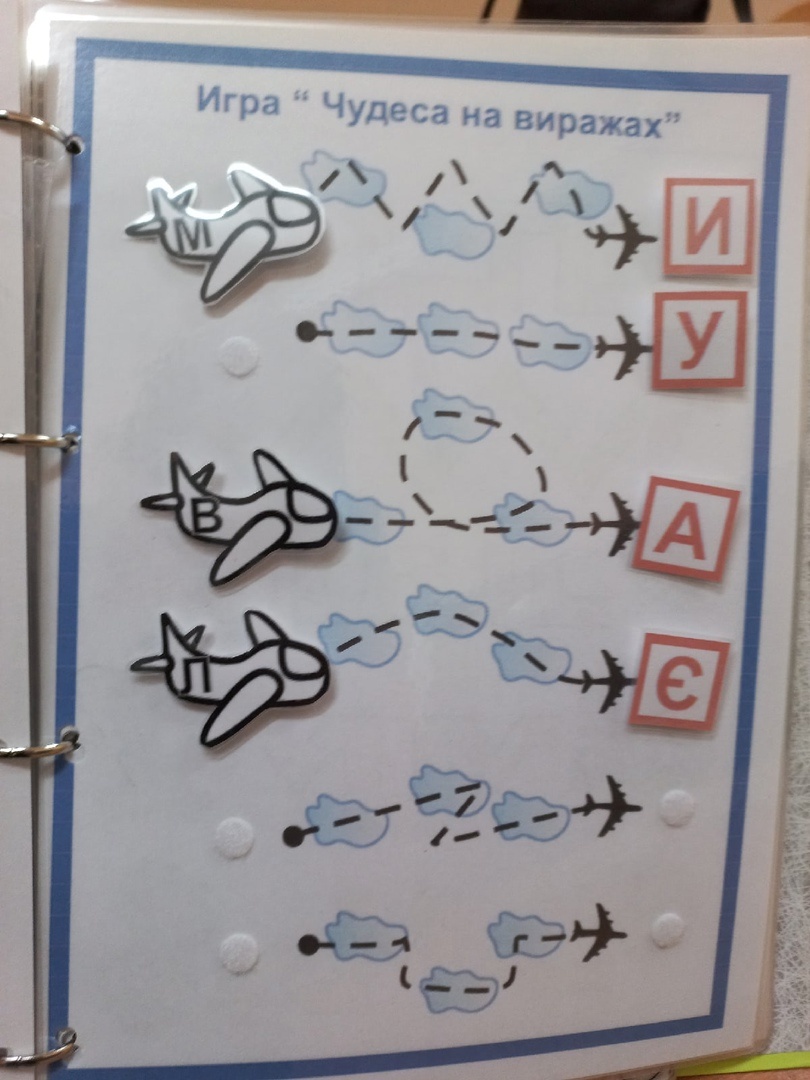 Э
«Раздели на слоги»
«Одинаковые слоги»
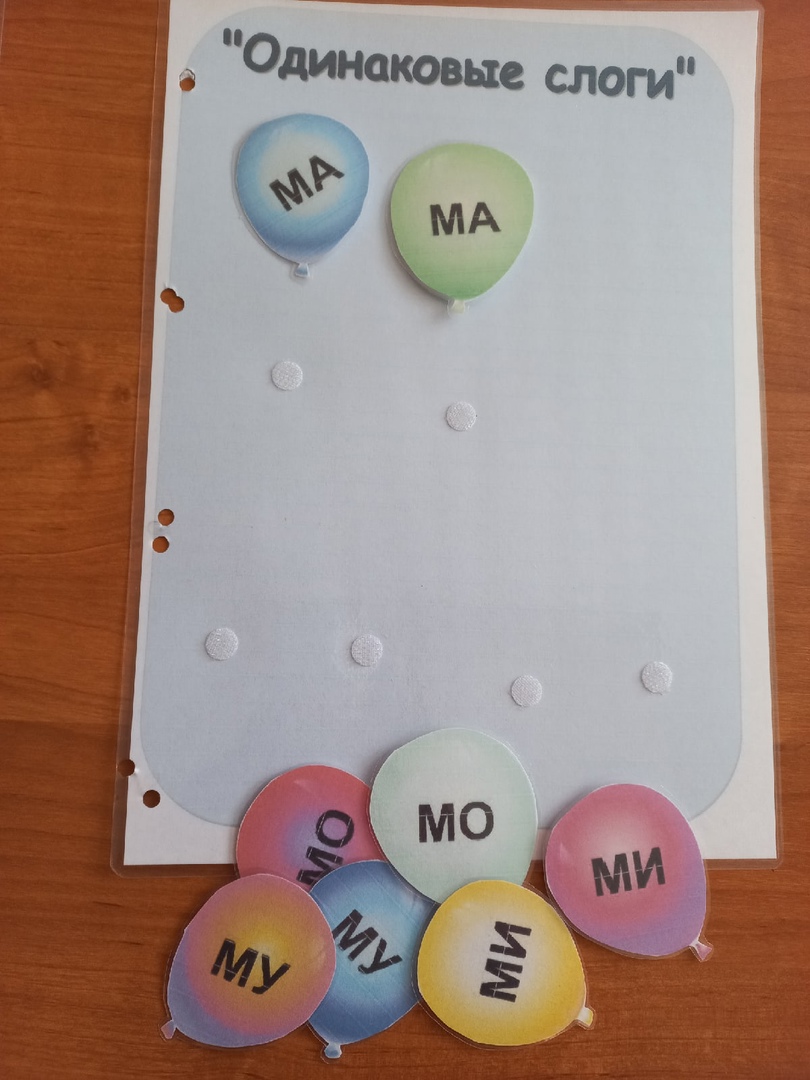 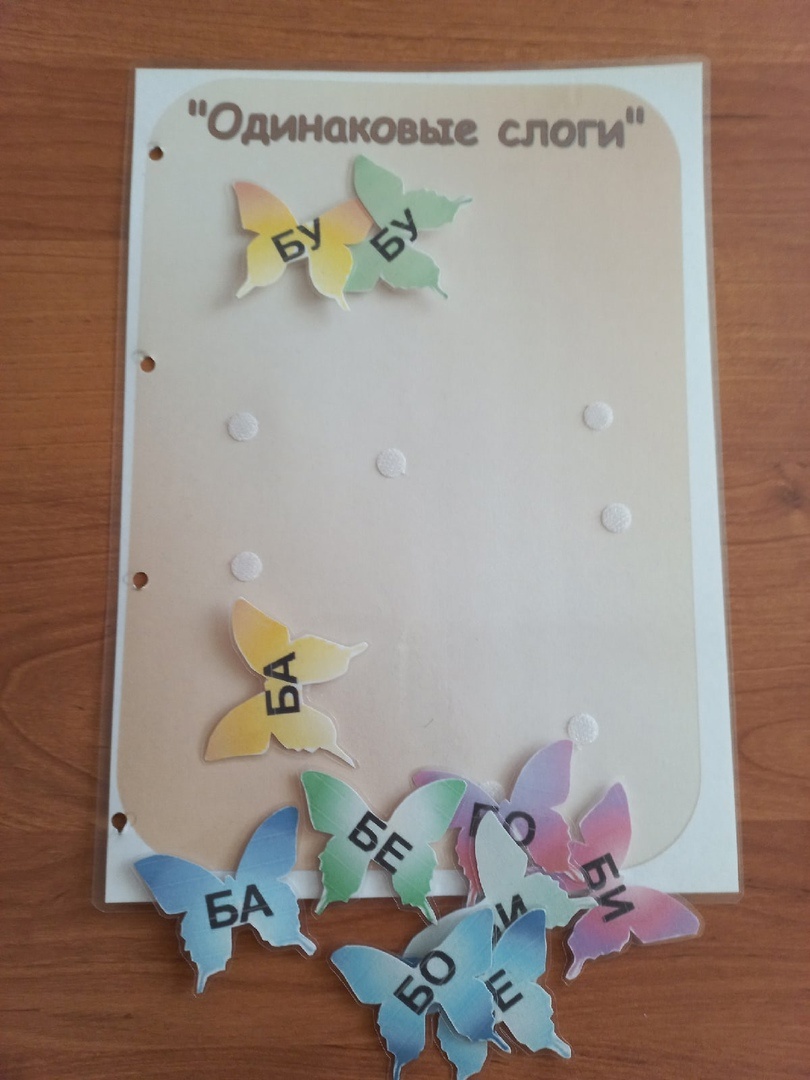 «Сколько слогов»
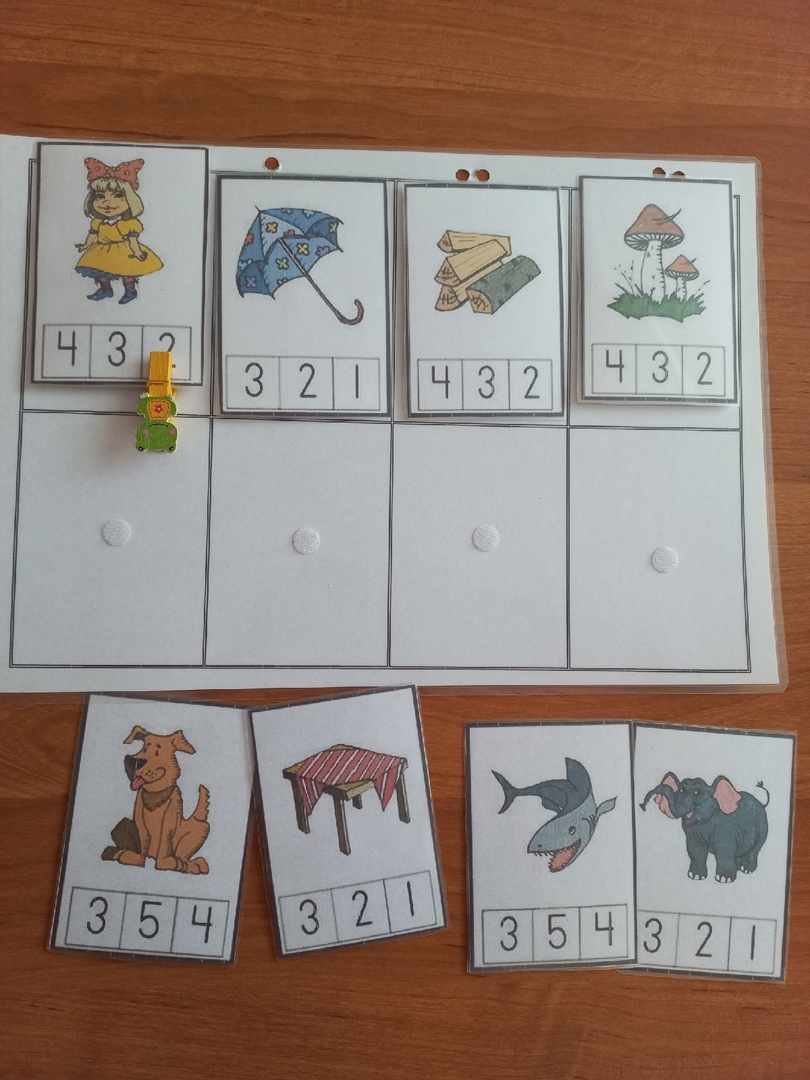 «Найди слоги»
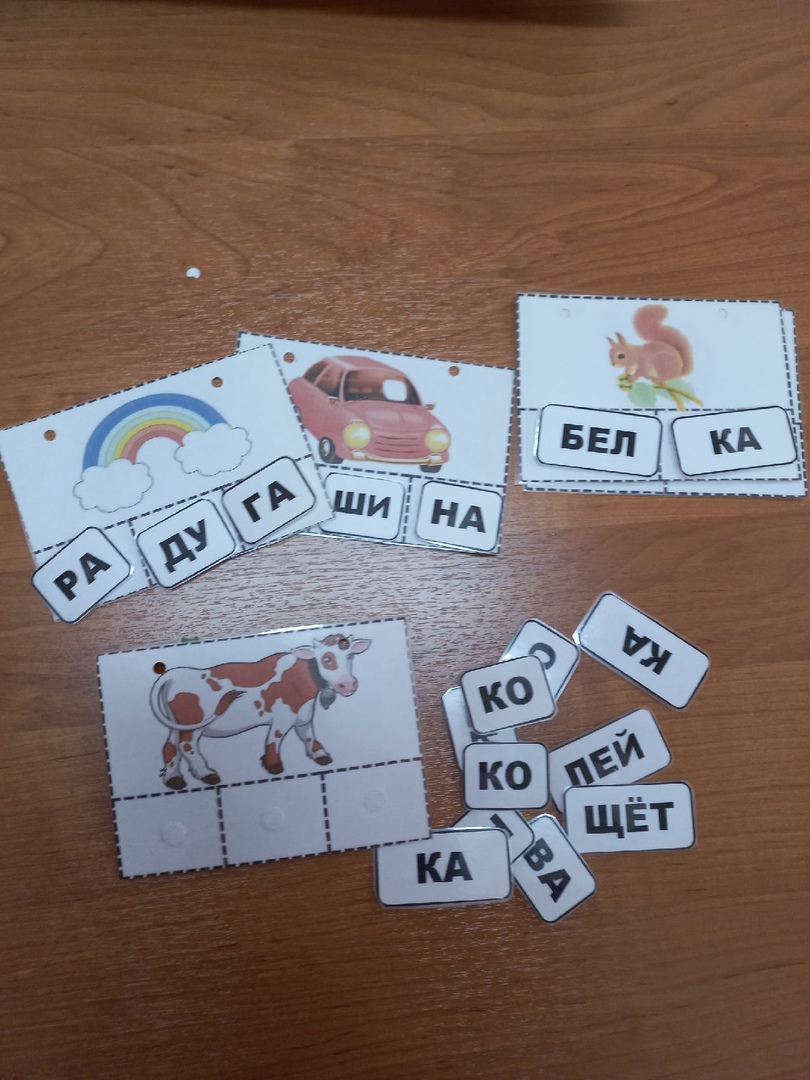 «Найди по первому слогу»
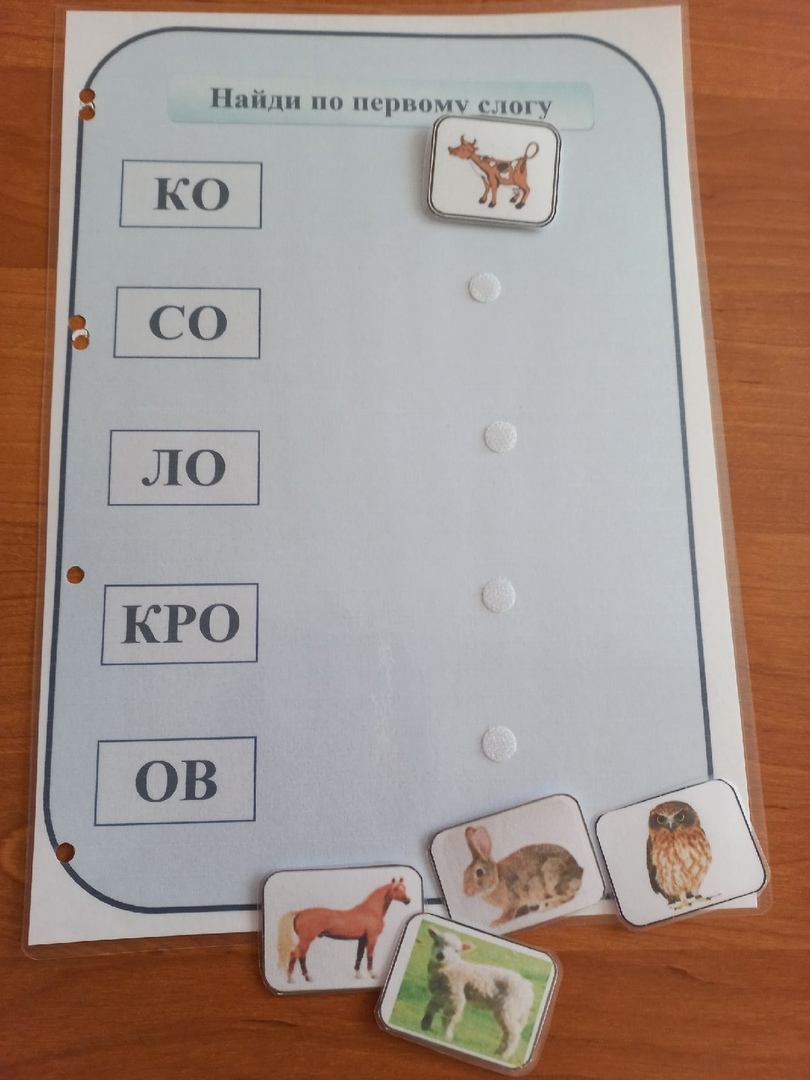 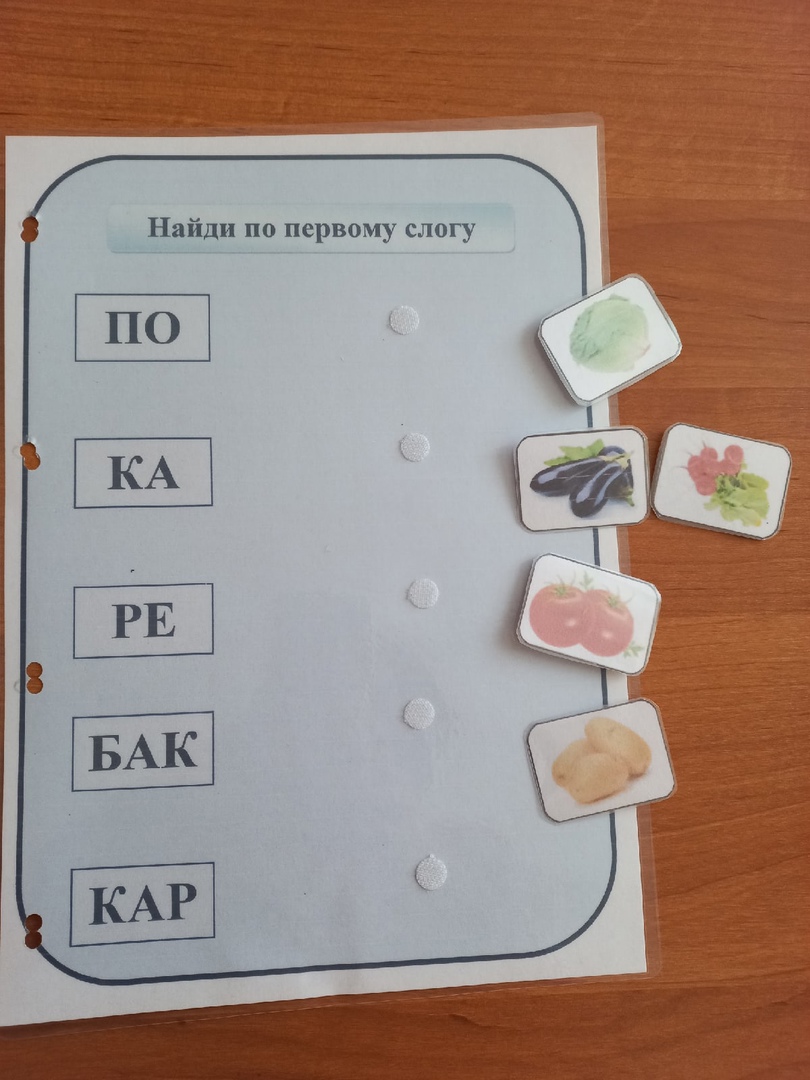 «Разноцветные круги»
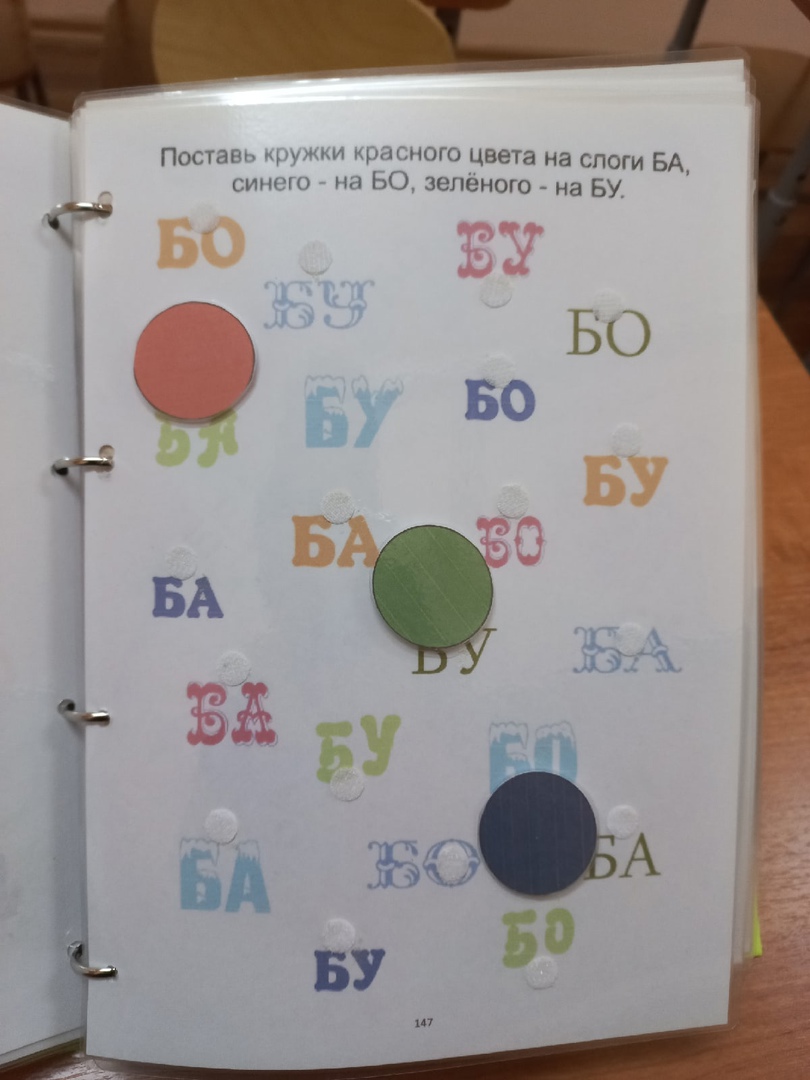 «Собери слоги»
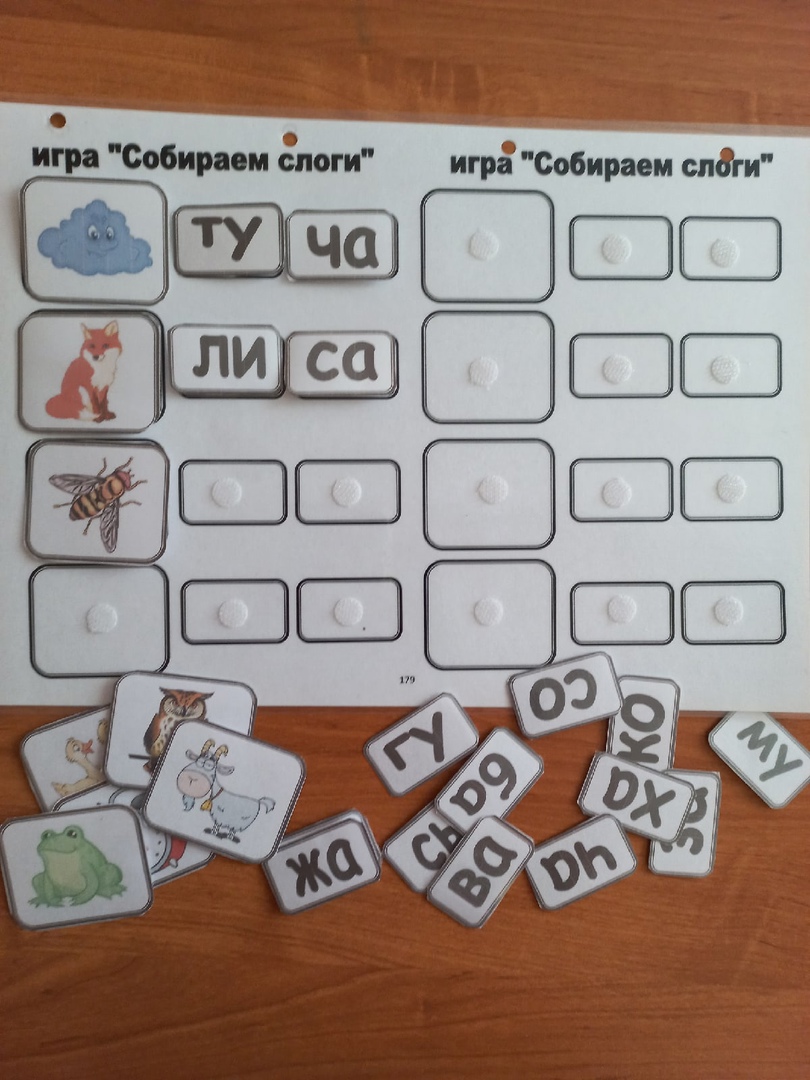 «Чудо-яблонька»
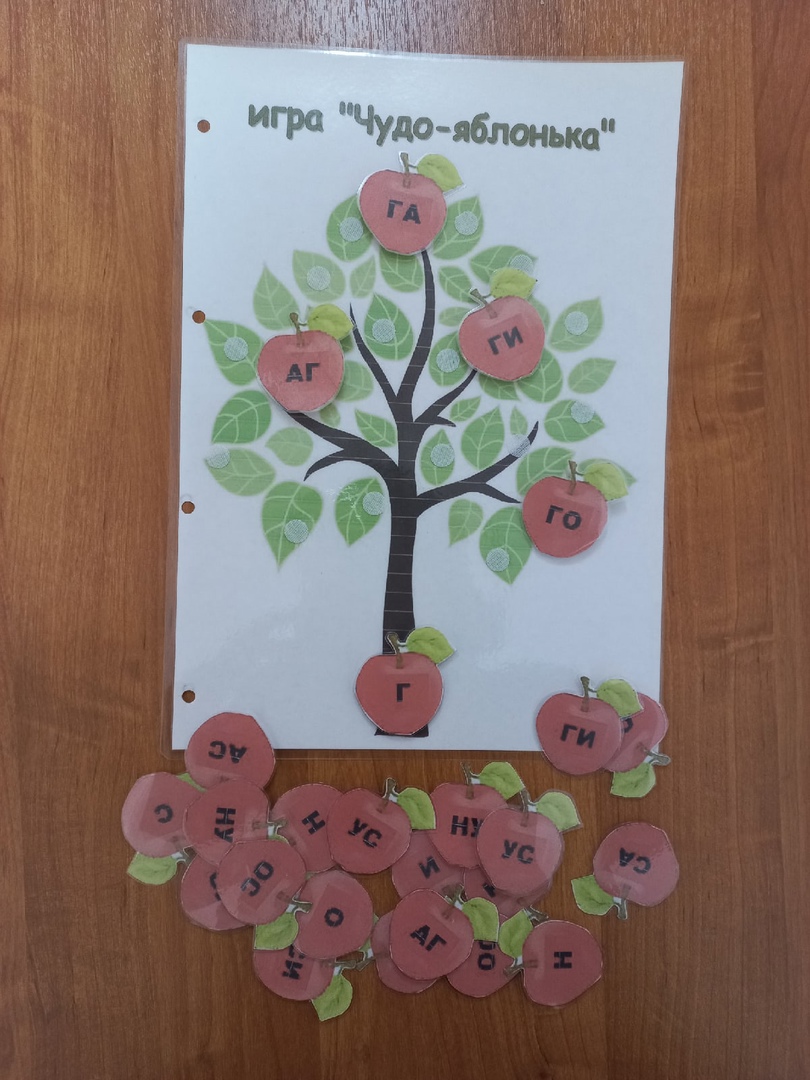 «Наряди елочку»
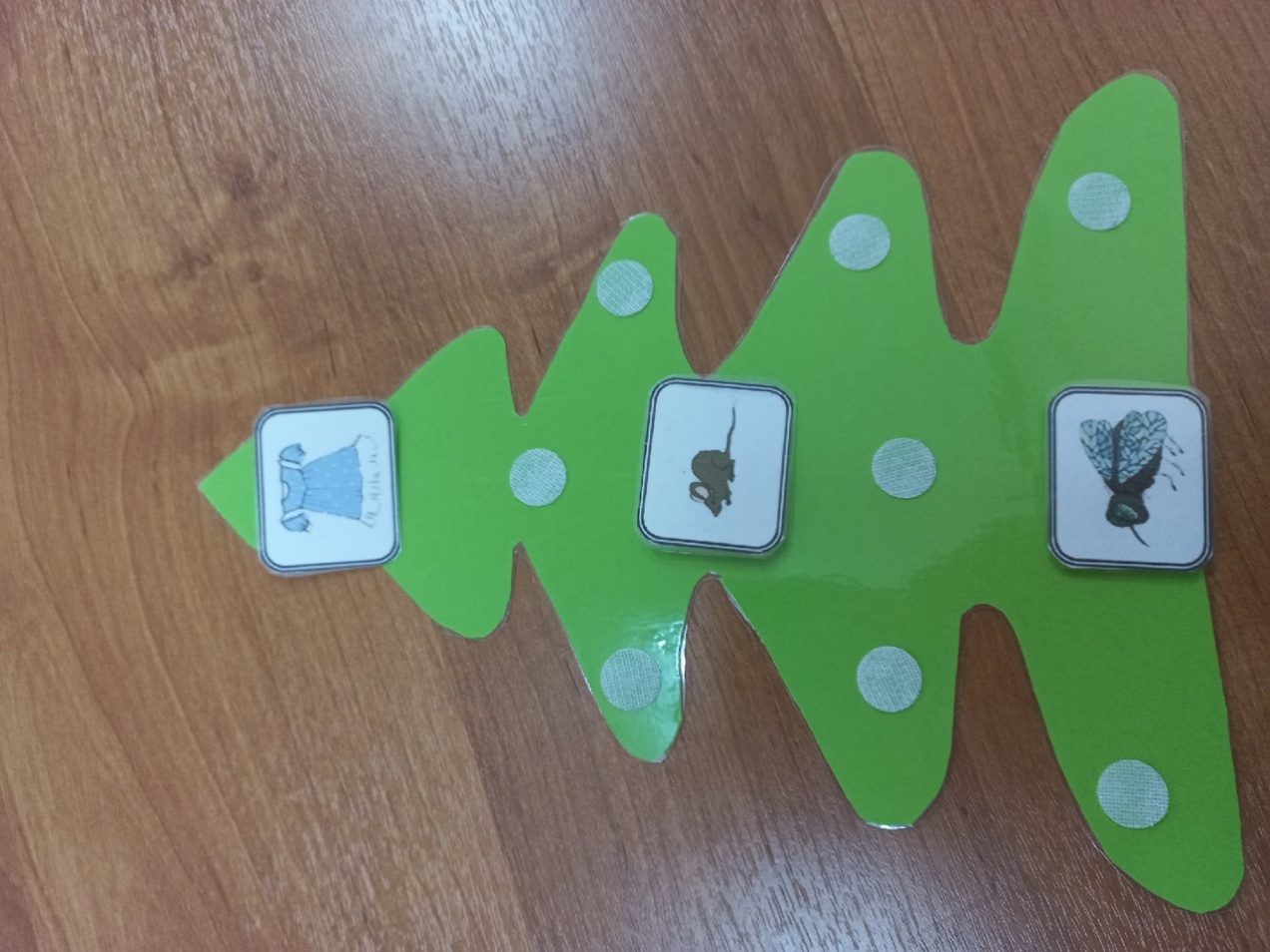 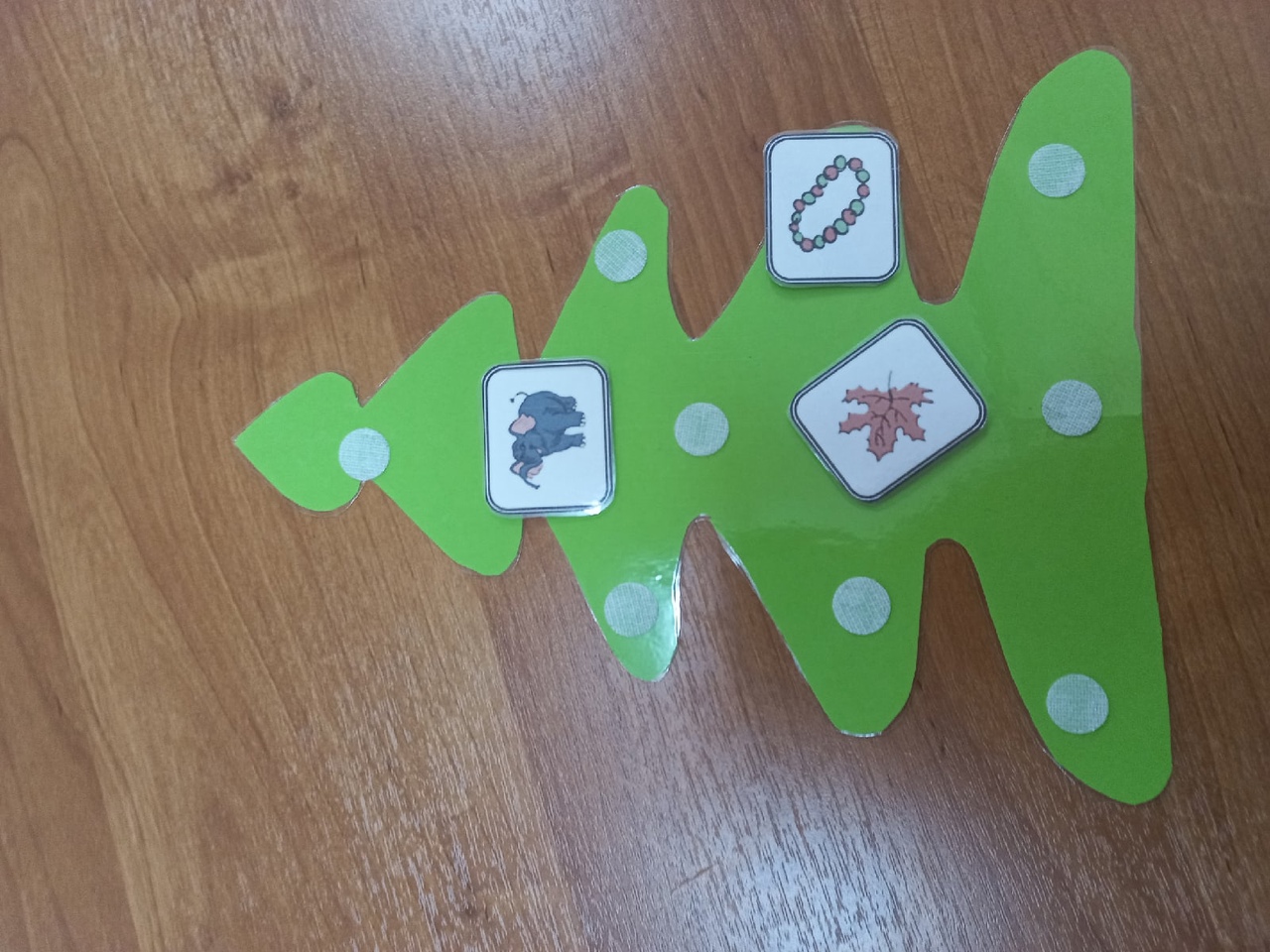 Альбом «Слова и предложения»
Цель: формировать умение читать слова и предложения
Задачи: -формировать умение соотносить слова с изображением на картинке
пополнять и активизировать словарный запас
- Развивать зрительное и слуховое восприятие, внимание и память.
«Найди картинку»
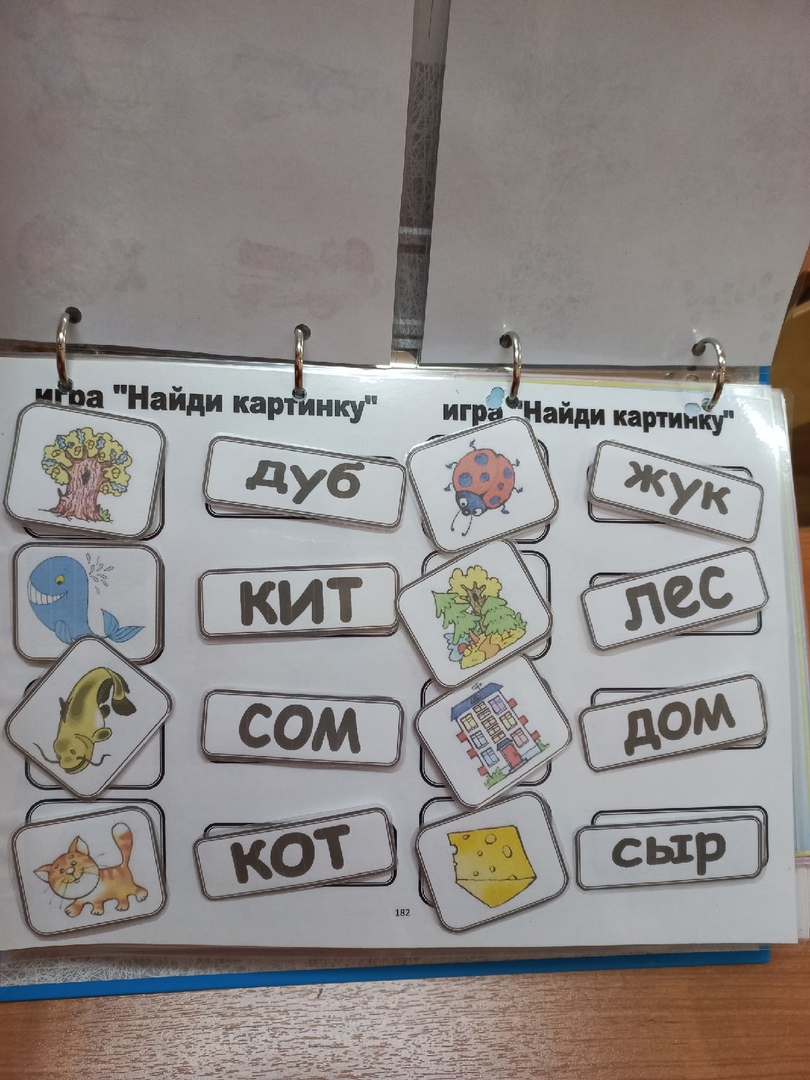 «Прочитай по первым звукам»
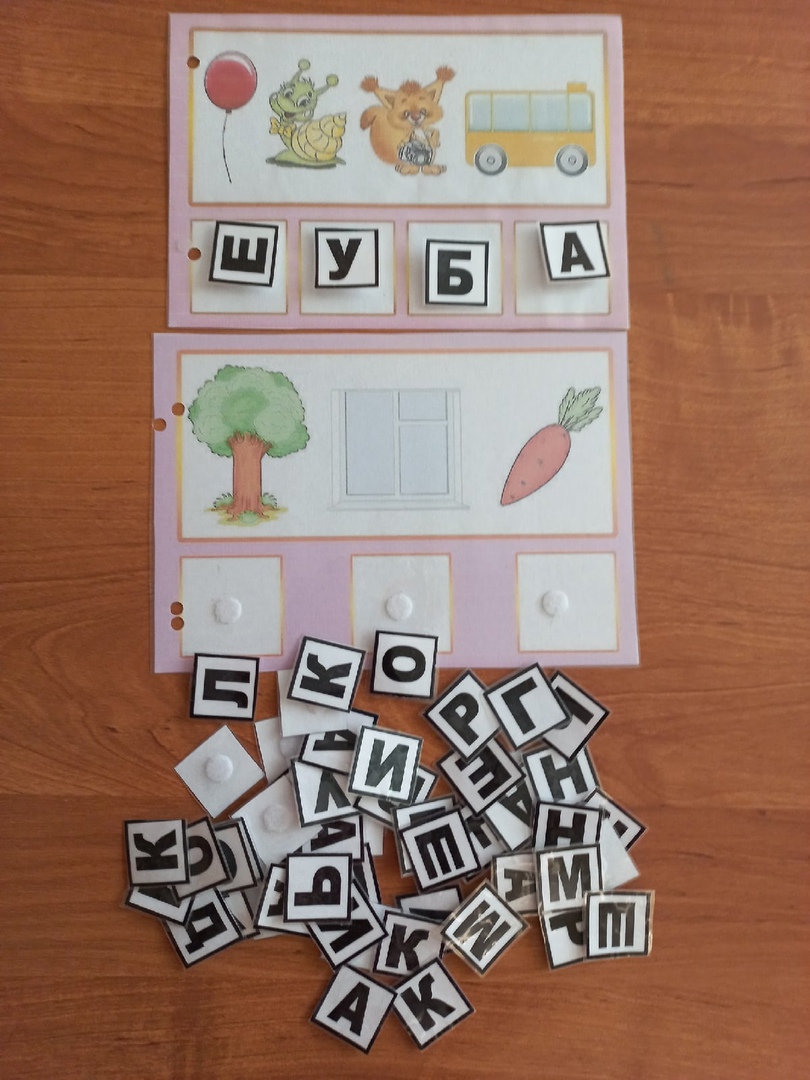 «Найди картинку по первой букве»
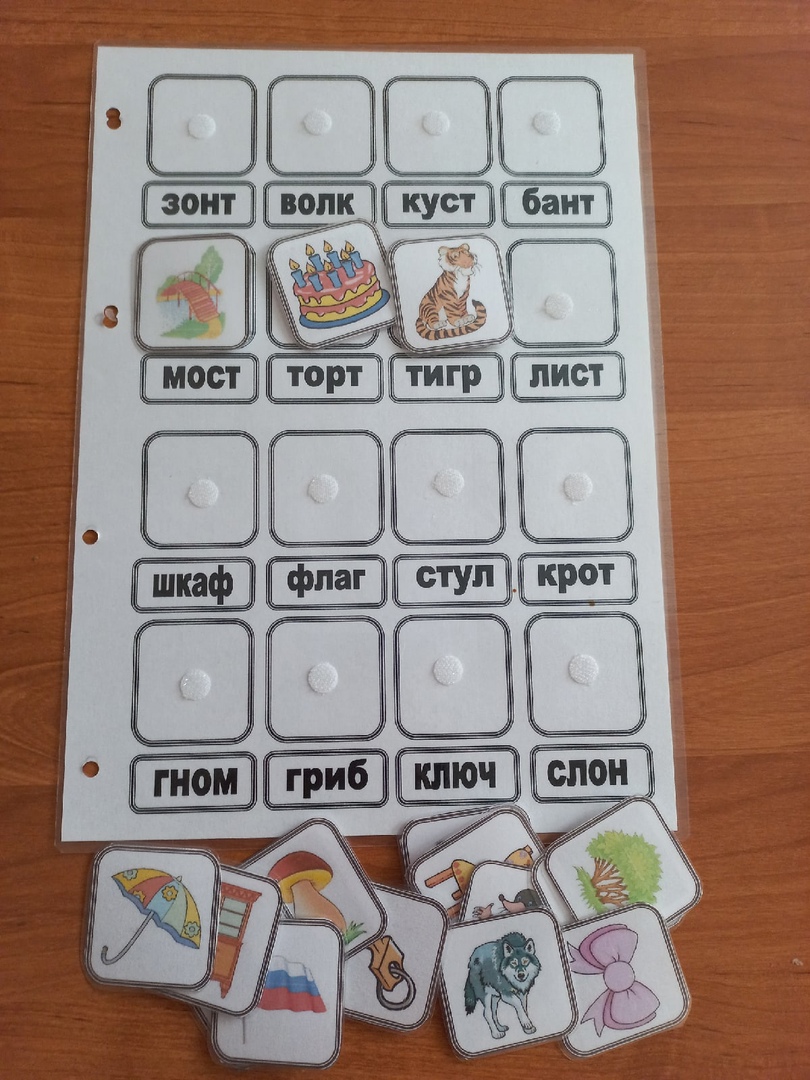 «Сложи картинку и слово»
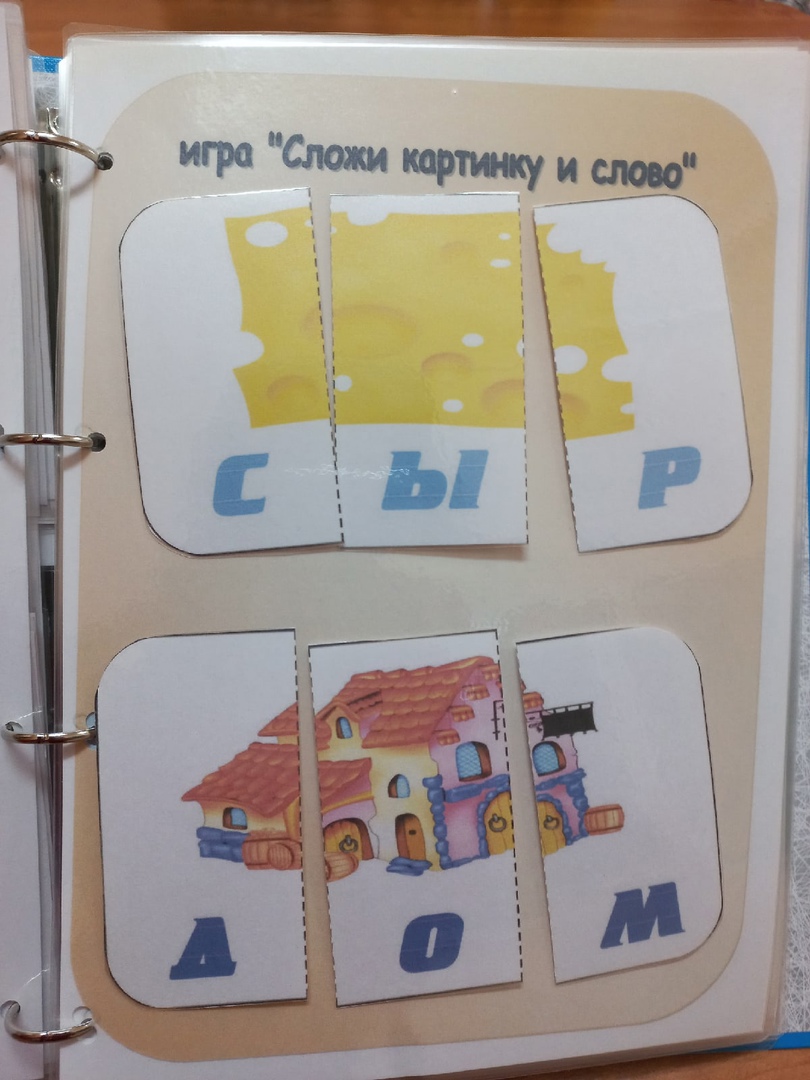 «Составь предложение»
«Дикие и домашние животные»
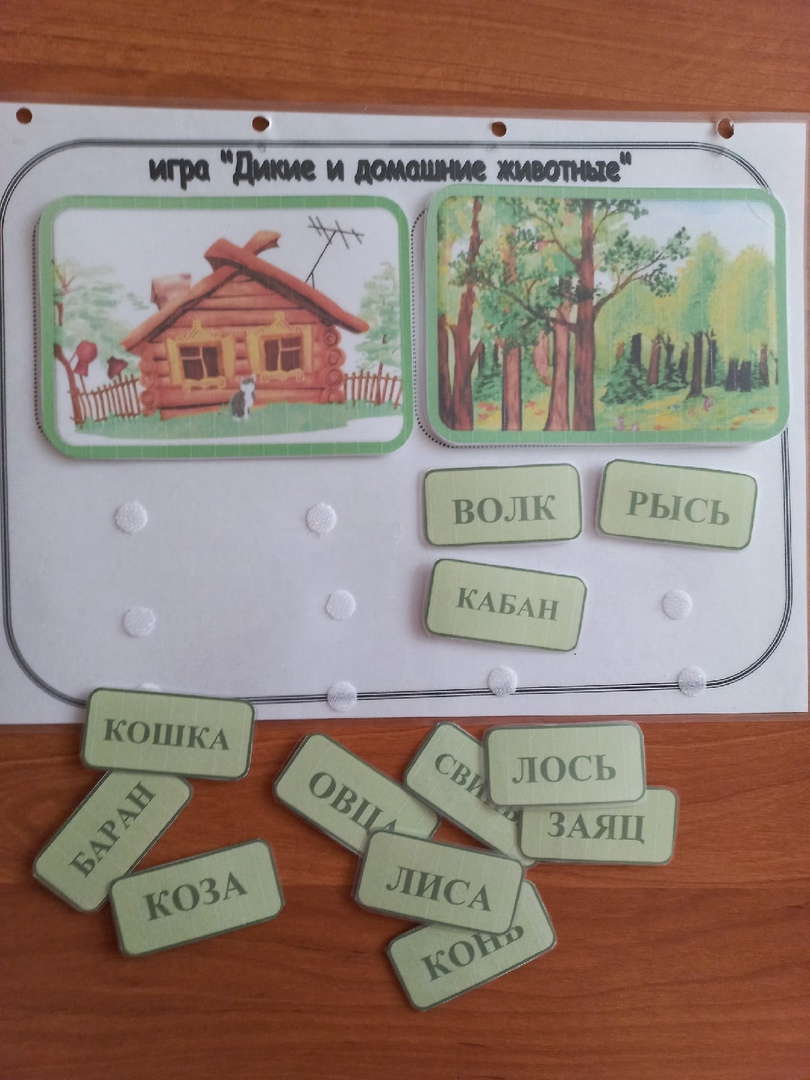 «Времена года»
«Огород»
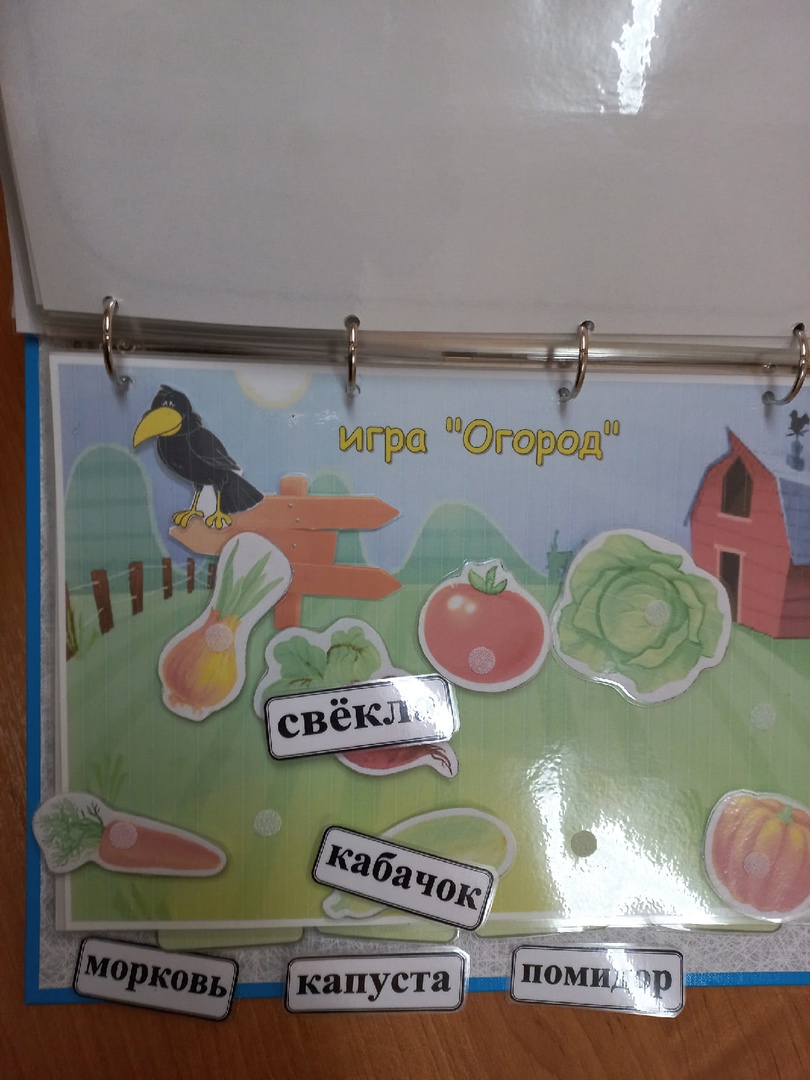 «Назойливая муха»
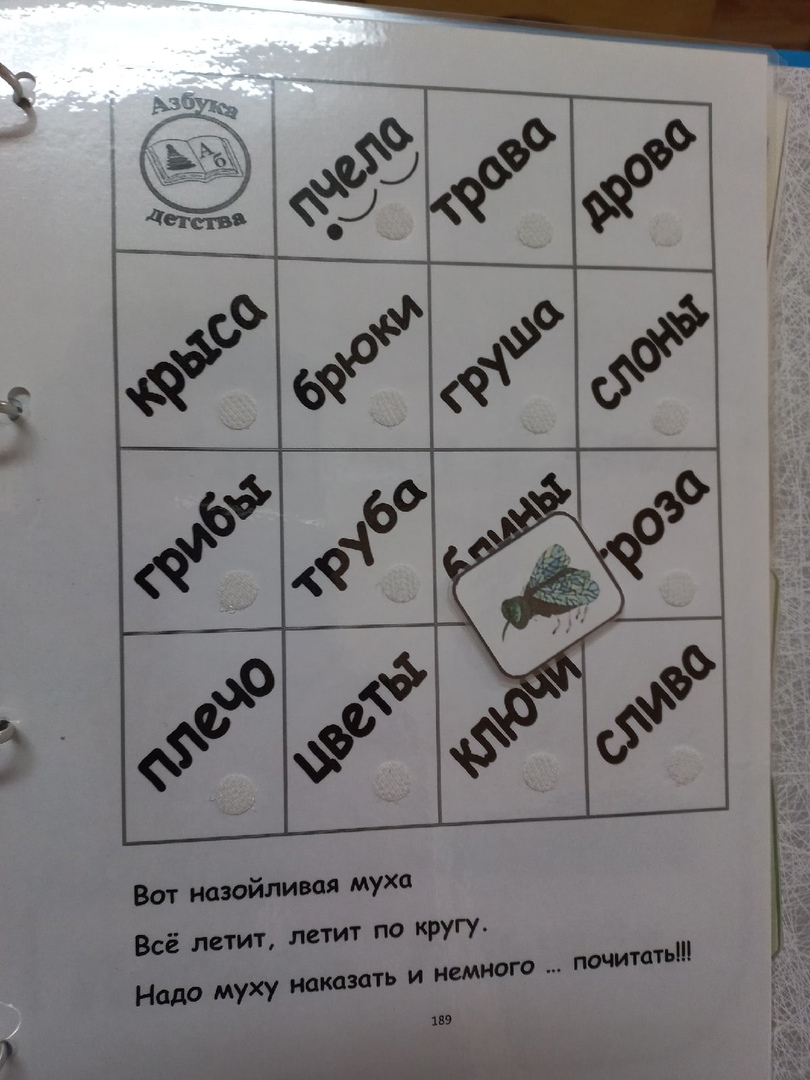 «Новый год»
«Почта»
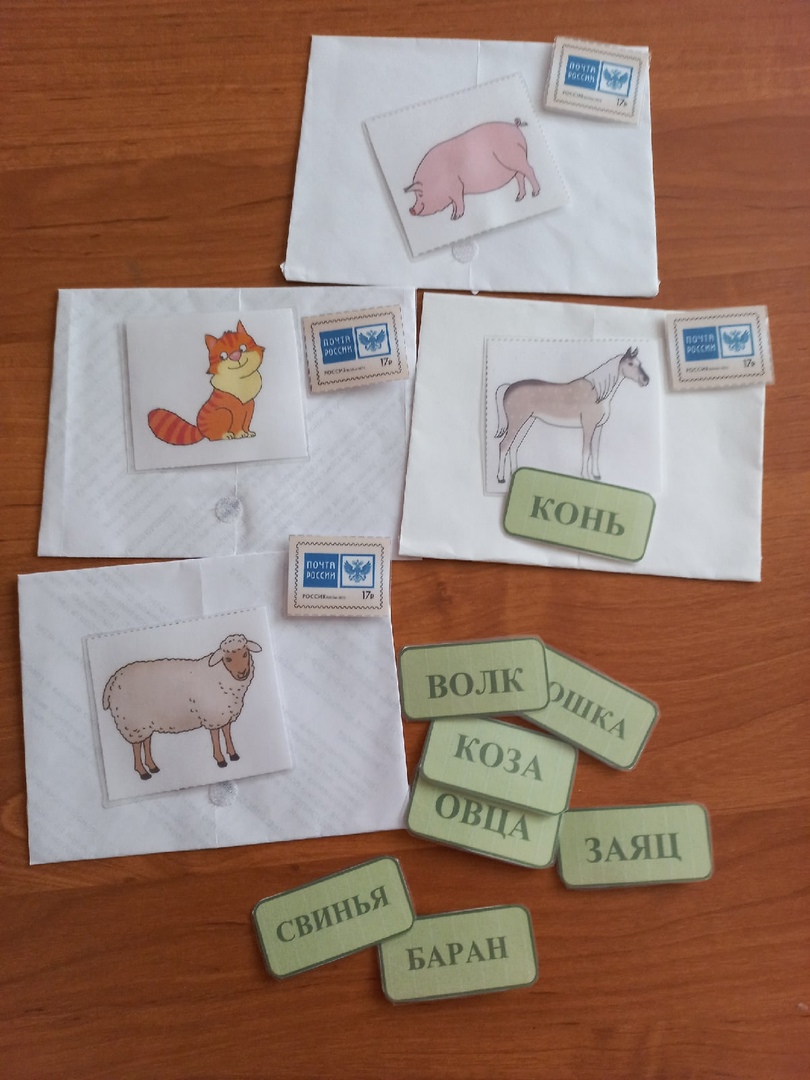 Литература
1. Баева, Н.А., Калмыкова, Н.В. Предшкольное обучение грамоте в ДОУ. – М., 2007.
 2. Быкова, Н.А. Обучение детей грамоте в игровой форме. – СПб., 2005. 
3. Журова, Л.Е. Обучение дошкольников грамоте. – М., 1994. 4. Каше, Г.А. Подготовка к школе детей с недостатками речи : пособие для логопеда. – М. : Просвещение, 1985. 
4. Колесникова, Е.В. Развитие звуко-буквенного анализа у детей 5 – 6 лет. – М., 2008.
5. Ткаченко, Т.А. Специальные символы в подготовке детей 4 лет к обучению грамоте : пособие для воспитателей, логопедов и родителей – М. : «Издательство ГНОМ и Д», 2000.
Благодарим за внимание!